Алексей Константинович
Толстой

«Благовест»
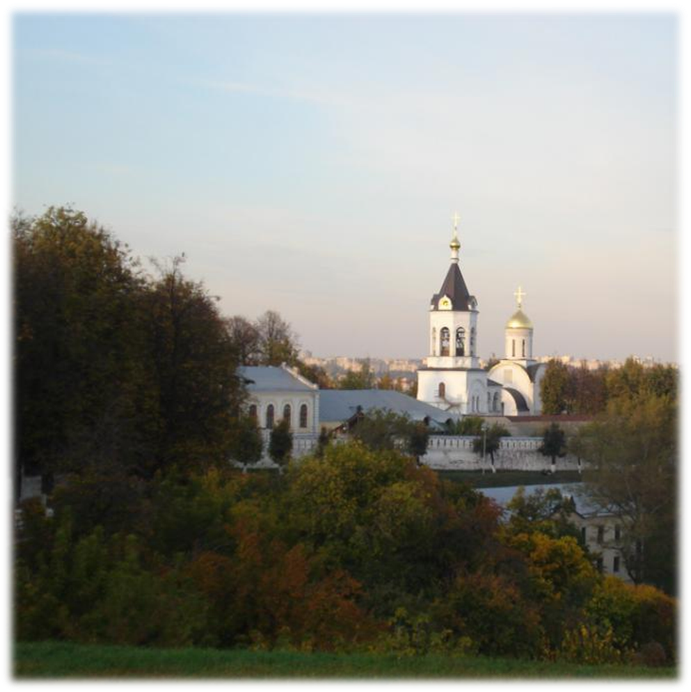 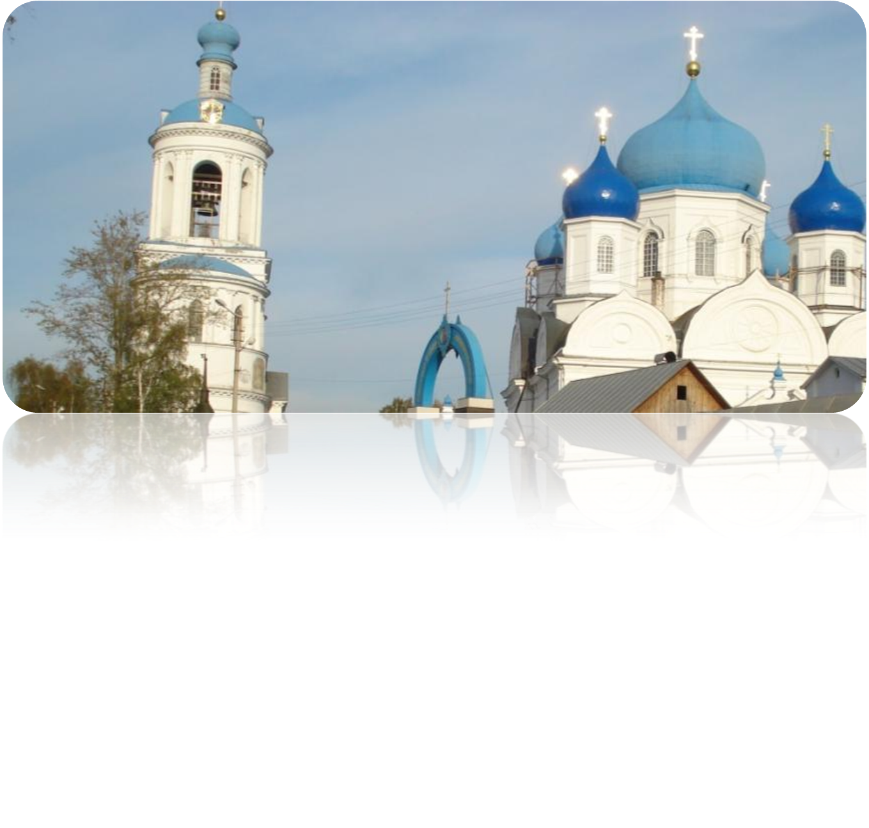 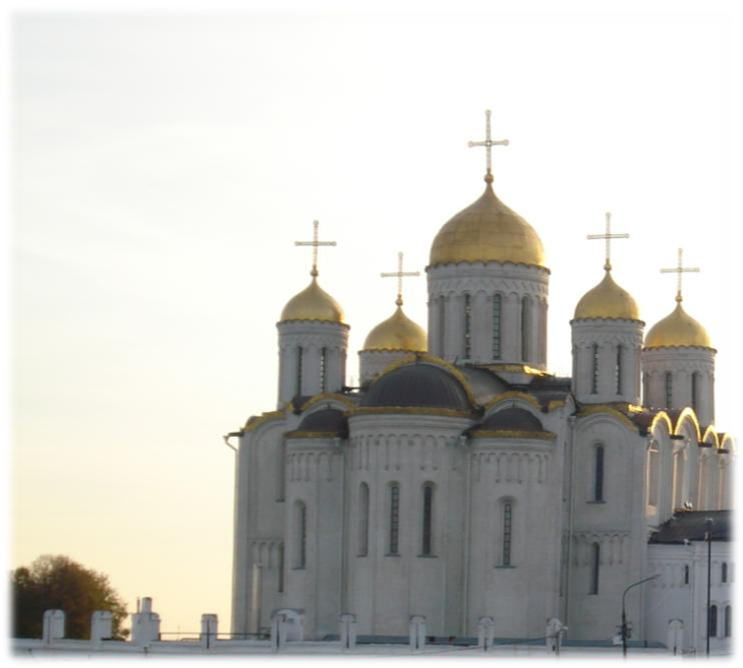 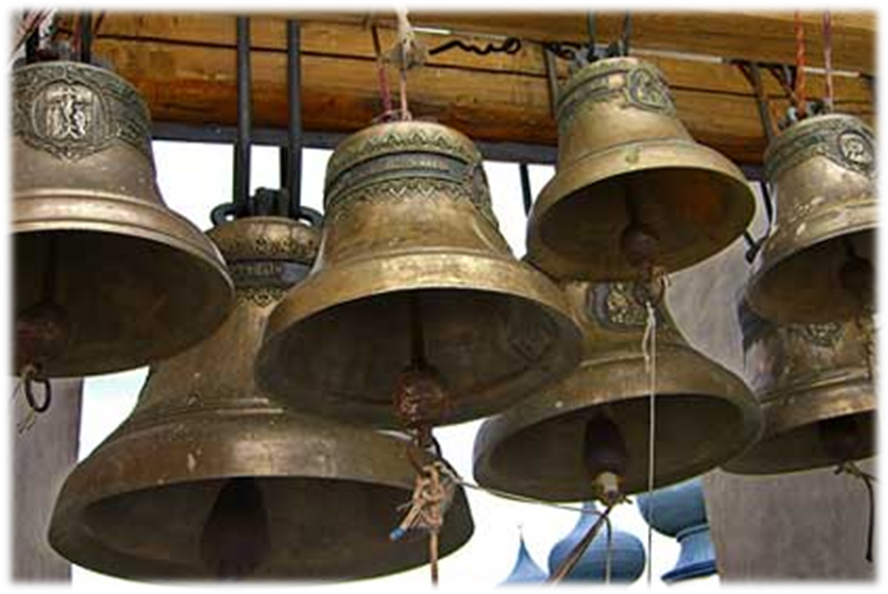 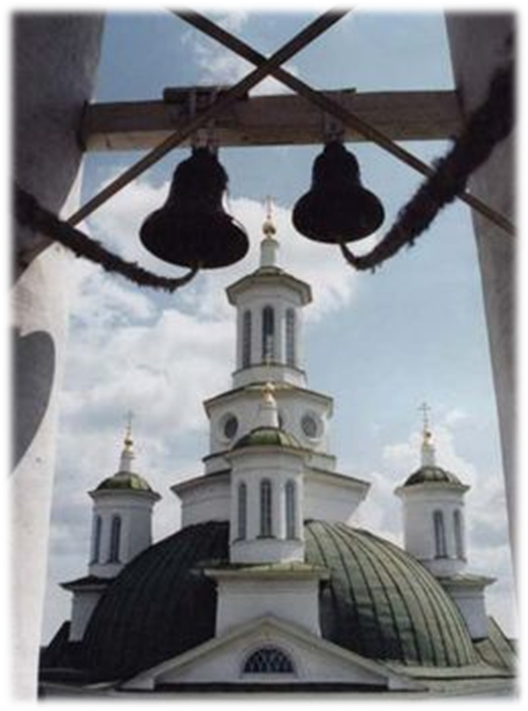 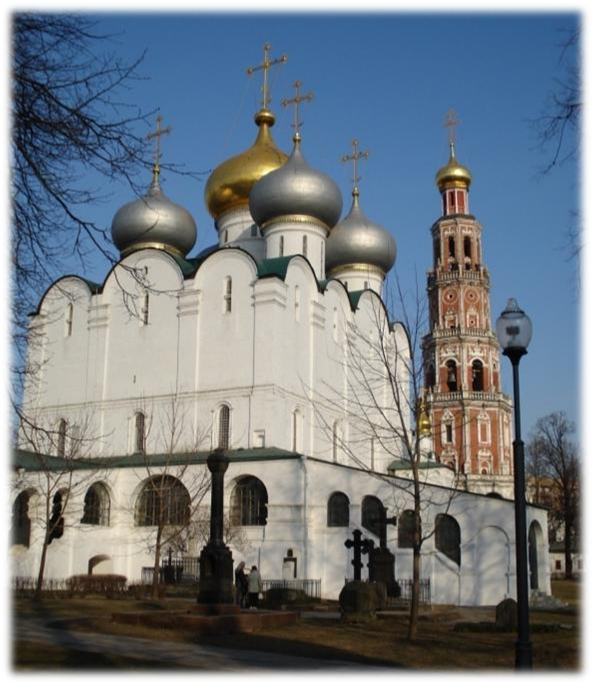 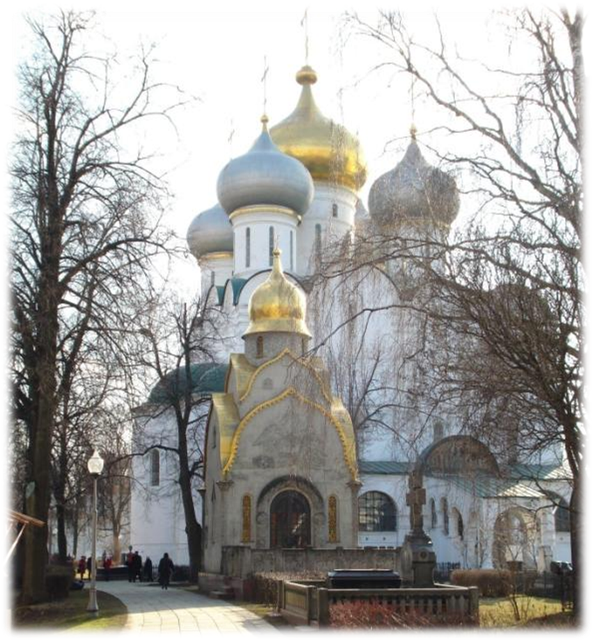 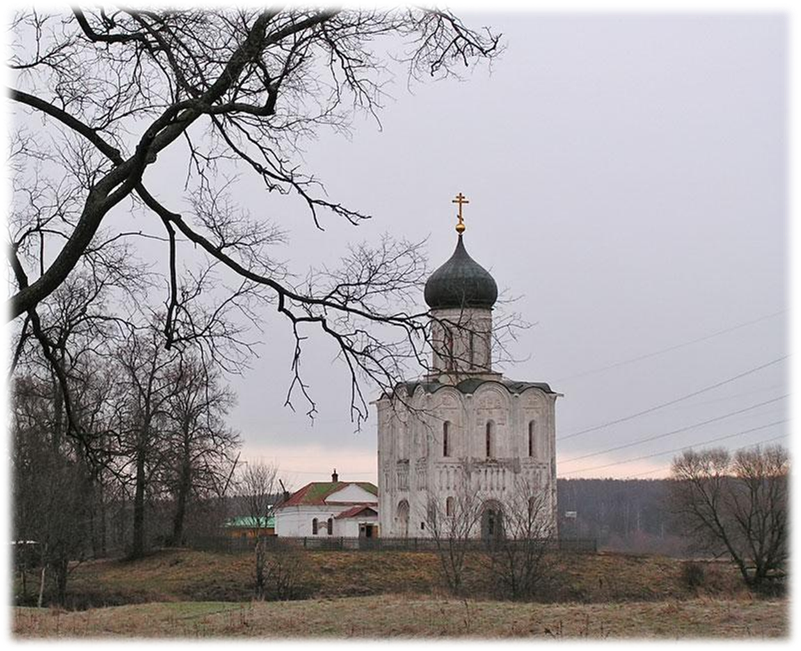 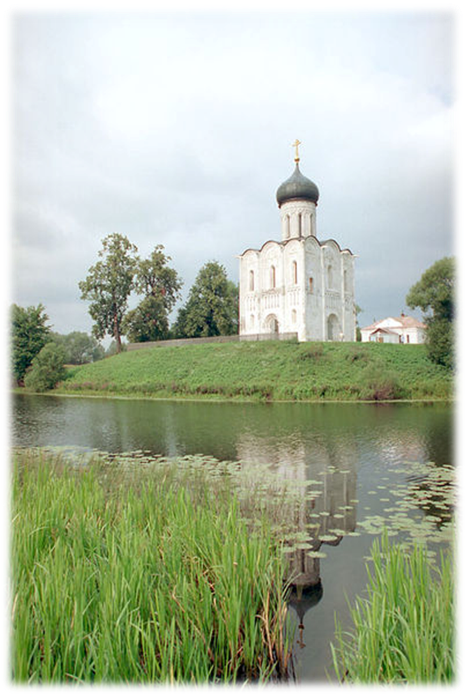 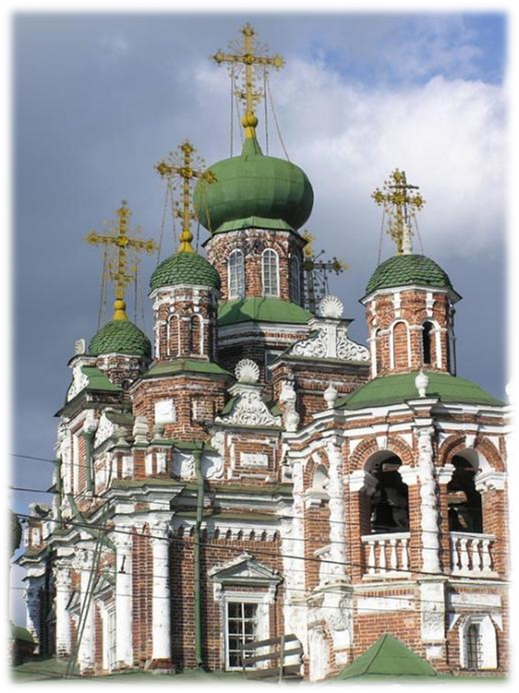 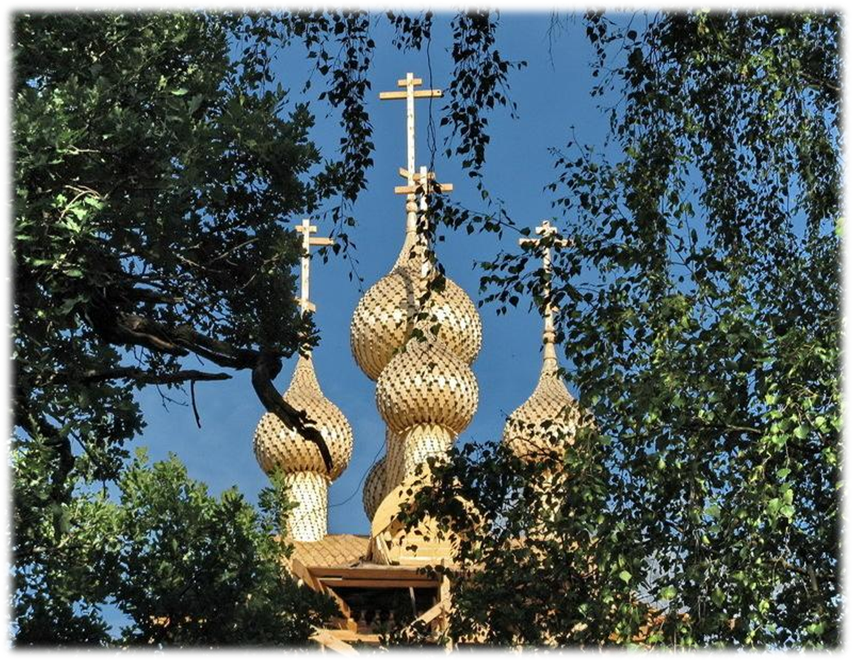 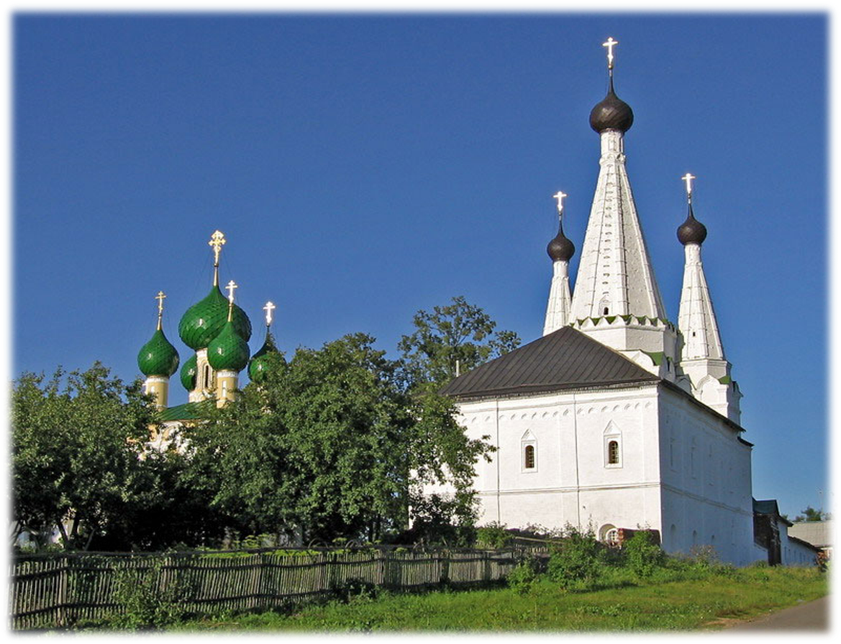 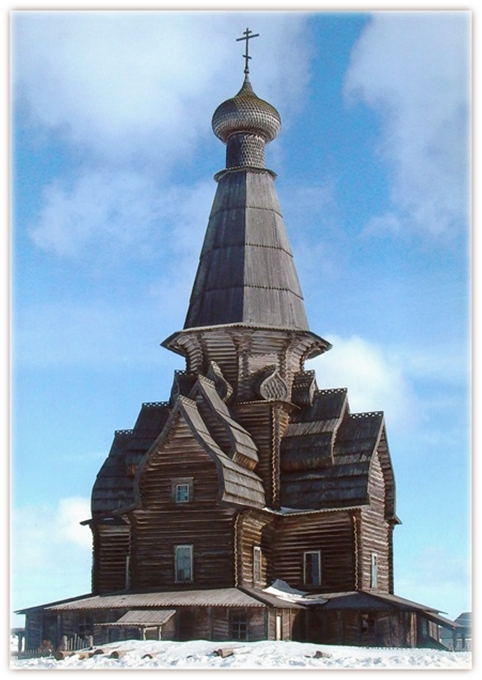 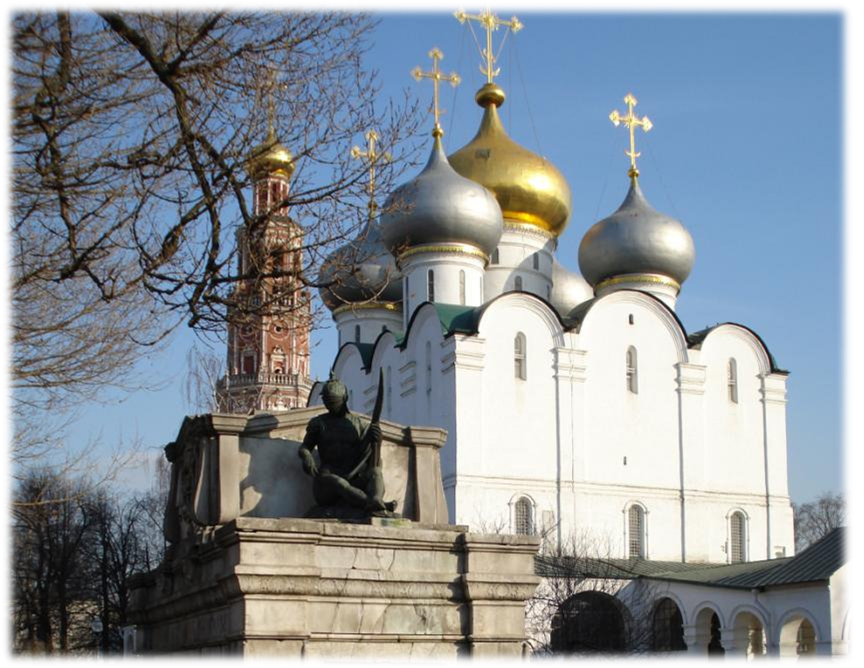 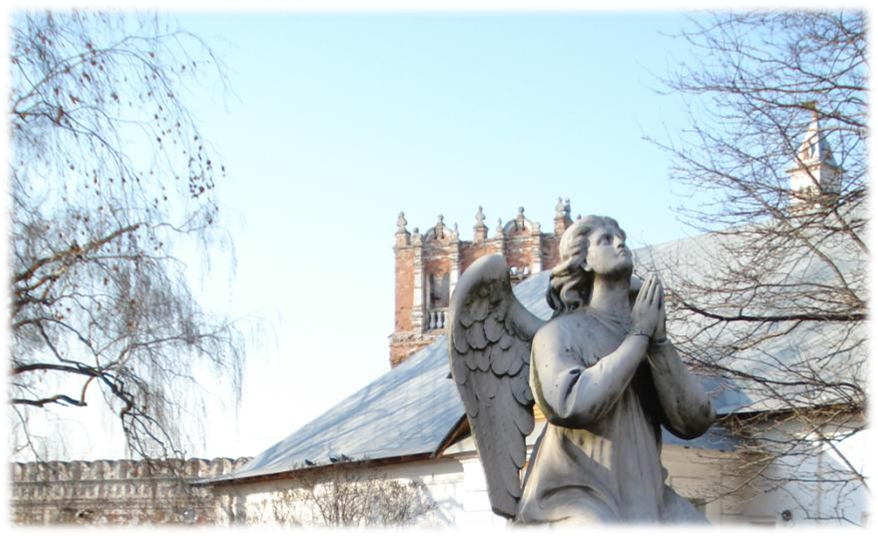 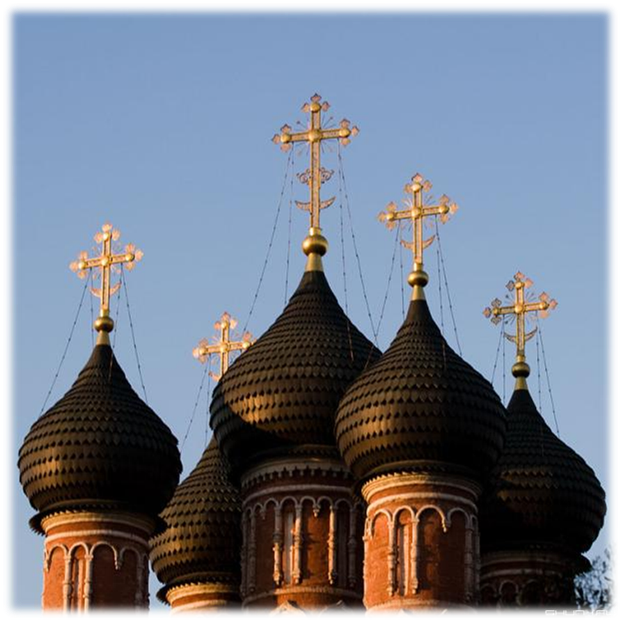 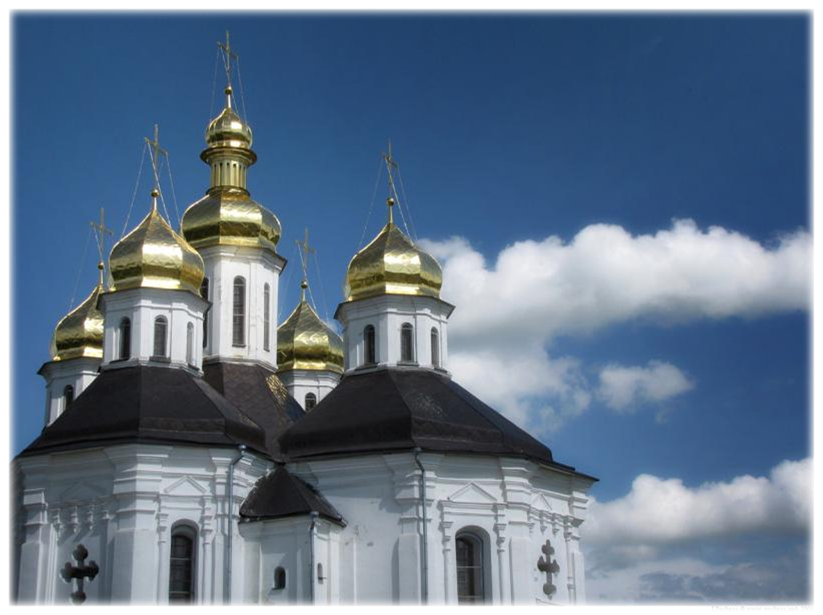 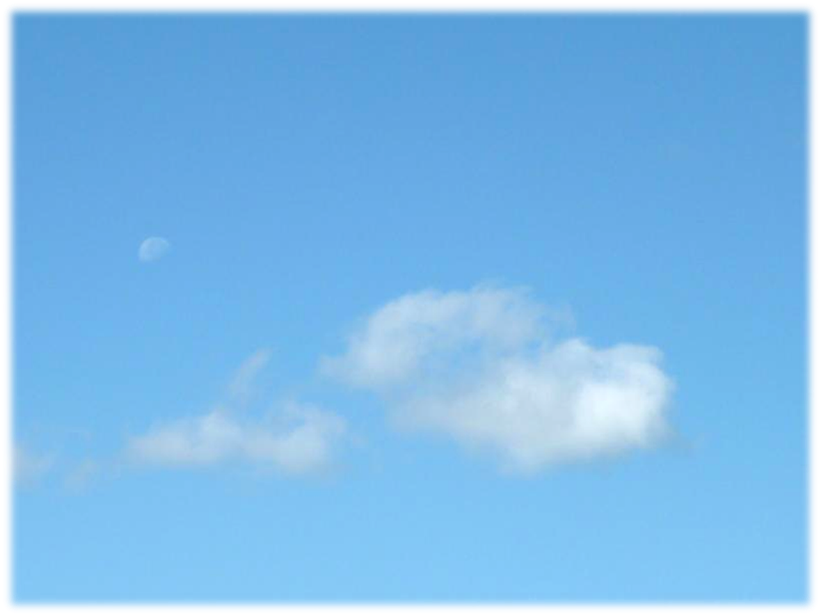 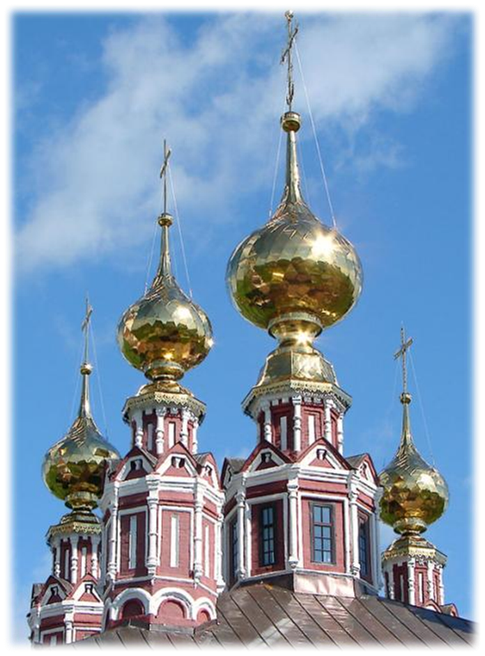 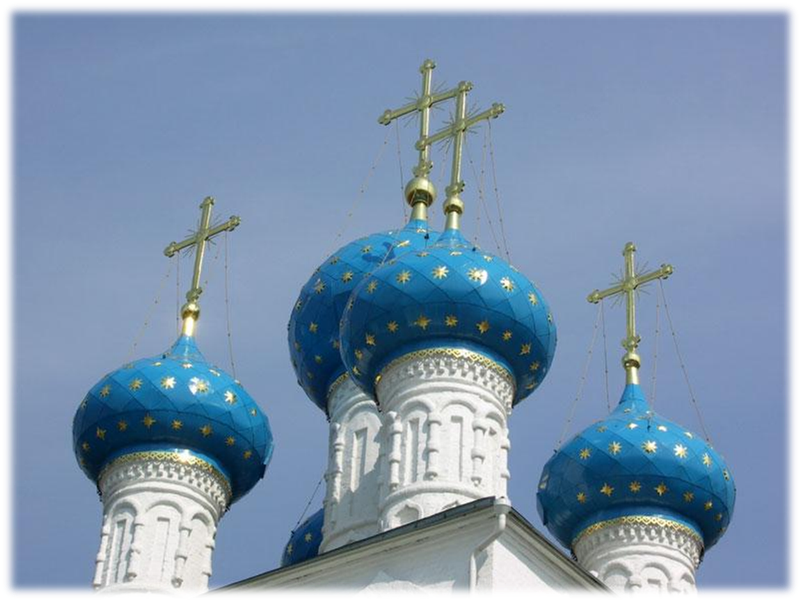 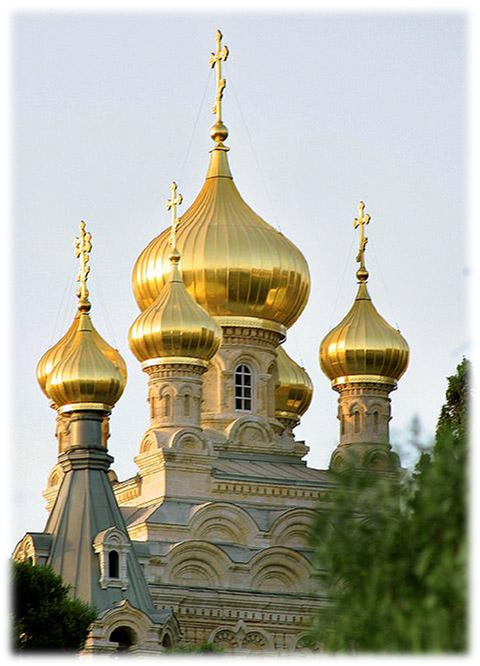 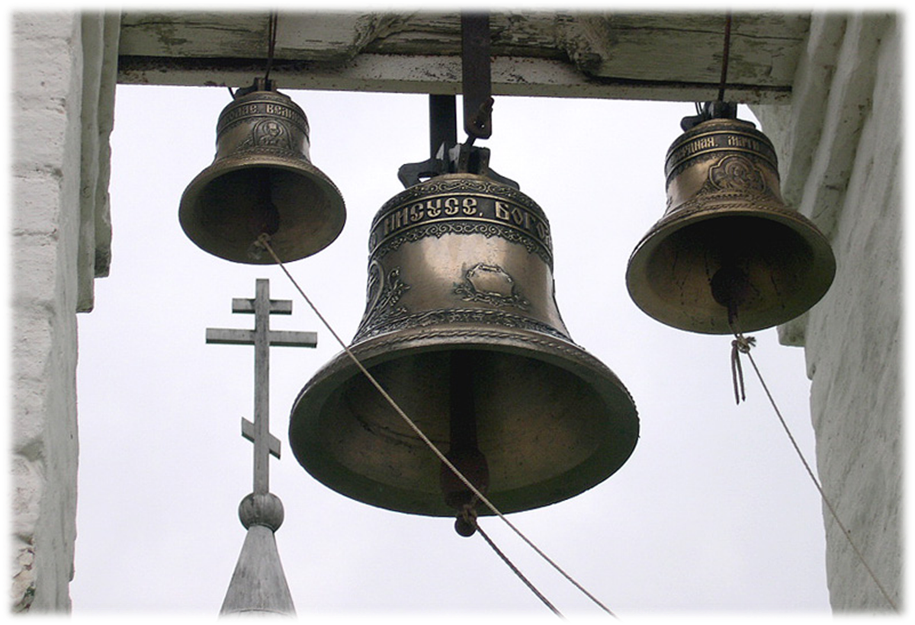